Видел в математике он свет,Как художник, как большой поэт.     Числам придавал огромный вес,Он считал их чудом из чудес.И в своих работах отмечал: Числа — есть начало из начал. Гениальным проникал умом Сущность теорем и аксиом.Многие его ученикиВ мир несли культуры огоньки. Не случайно с нами до сих пор Мудрый, легендарный Пифагор!
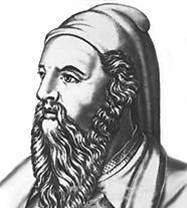